Em vui học
TIN HỌC
2
Luyện tập thao tác nhấn phím số, phím điều khiển
Bài 4
EM HỌC TIẾNG ANH VỚI CHỦ ĐỀ TRÁI CÂY
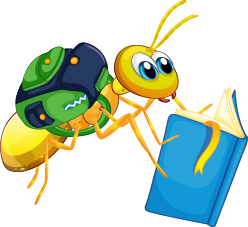 EM CÓ BIẾT?
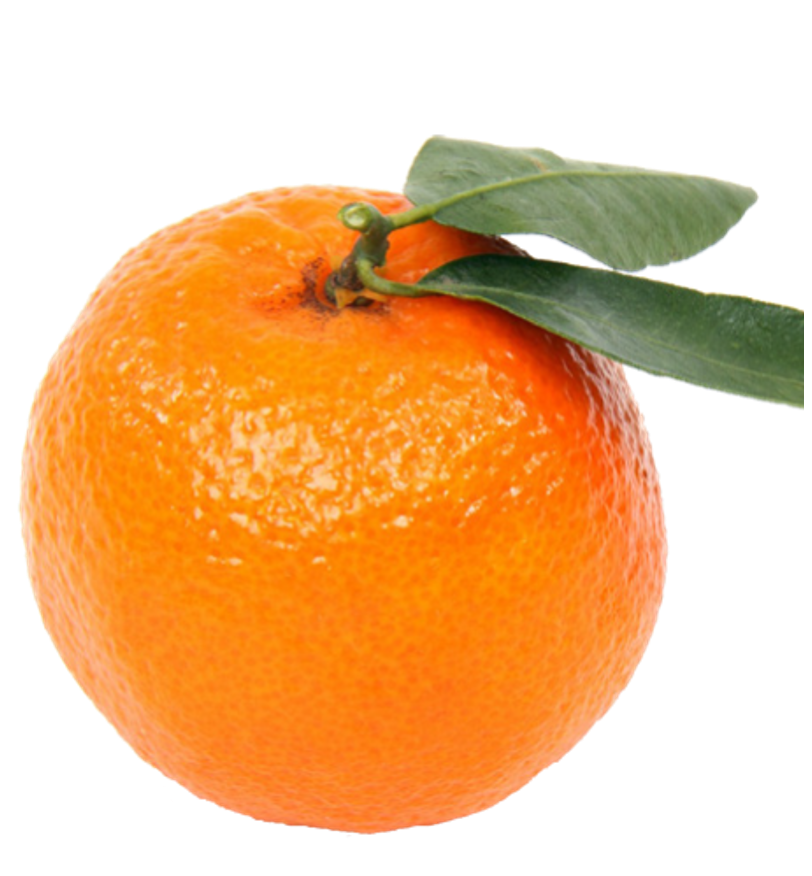 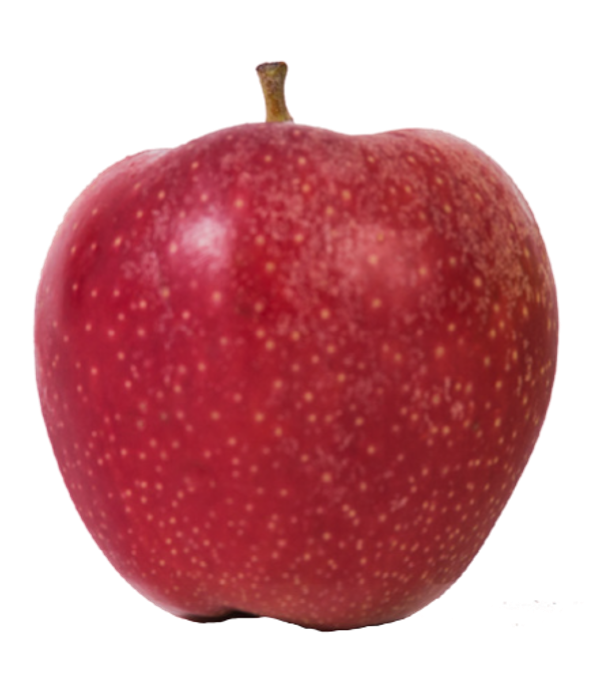 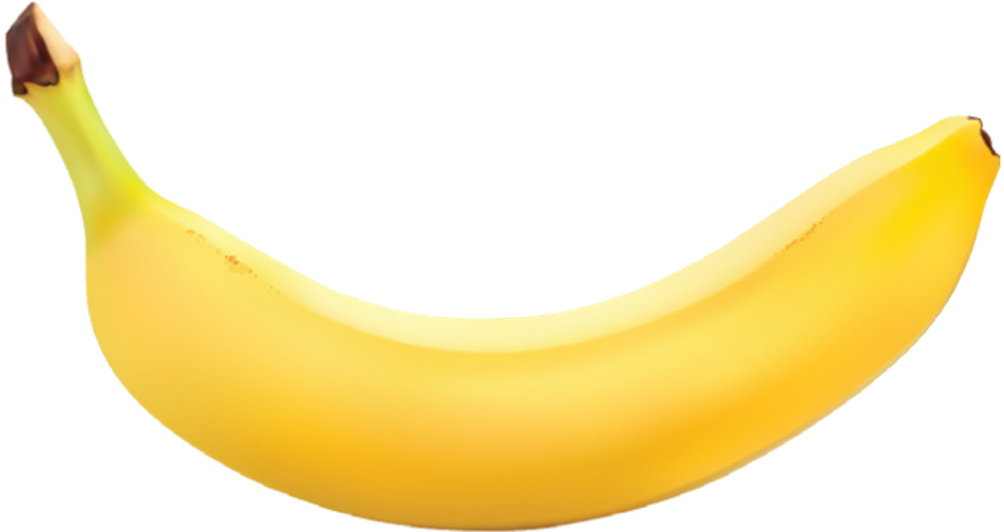 apple
orange
banana
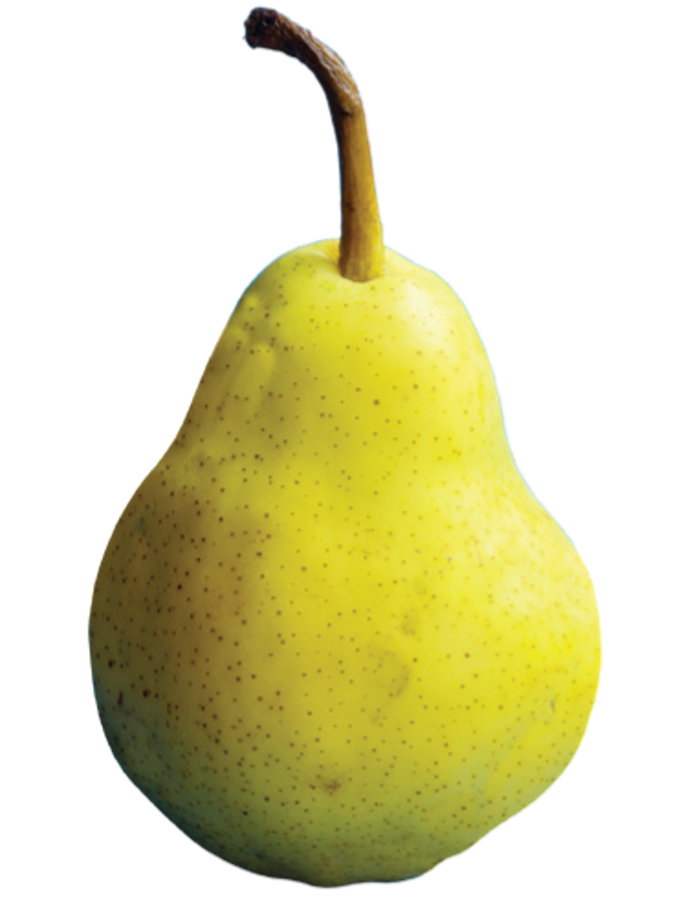 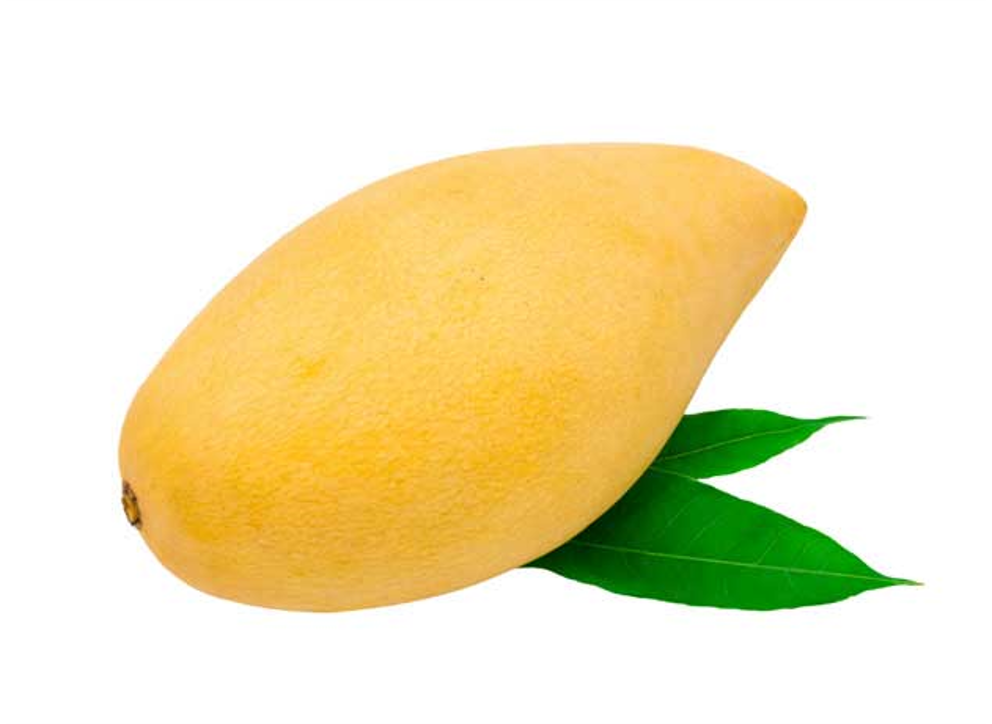 mango
pear
Luyện tập thao tác nhấn phím số, phím điều khiển
Bài 4
EM HỌC TIẾNG ANH VỚI CHỦ ĐỀ TRÁI CÂY
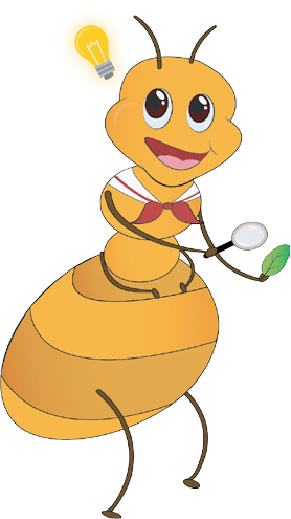 Thực hành thao tác nhấn phím số
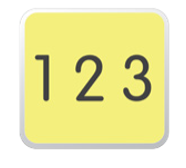 Điền số thích hợp vào ô trống
apple
1
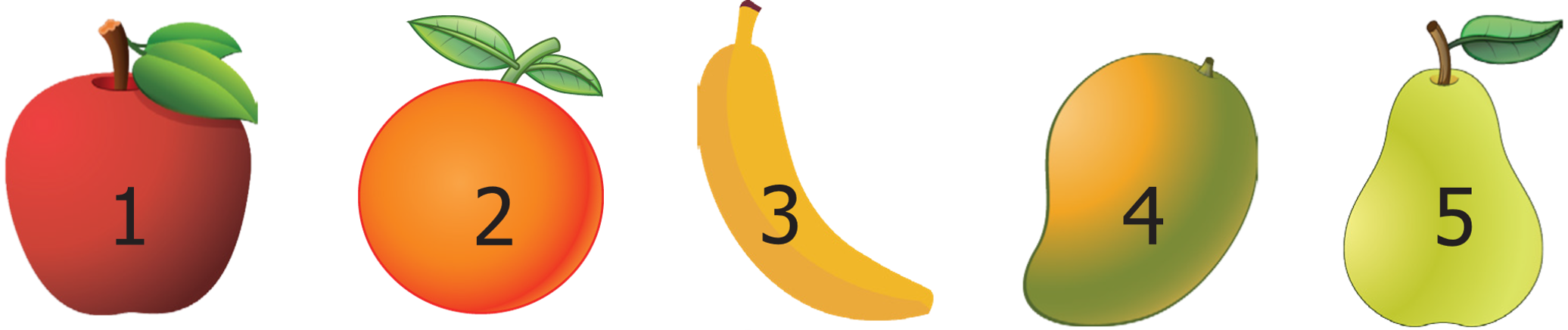 1
Luyện tập thao tác nhấn phím số, phím điều khiển
Bài 4
EM HỌC TIẾNG ANH VỚI CHỦ ĐỀ TRÁI CÂY
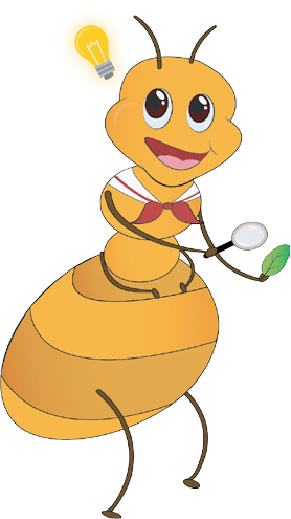 Thực hành thao tác nhấn phím số
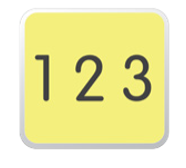 Điền số thích hợp vào ô trống
banana
3
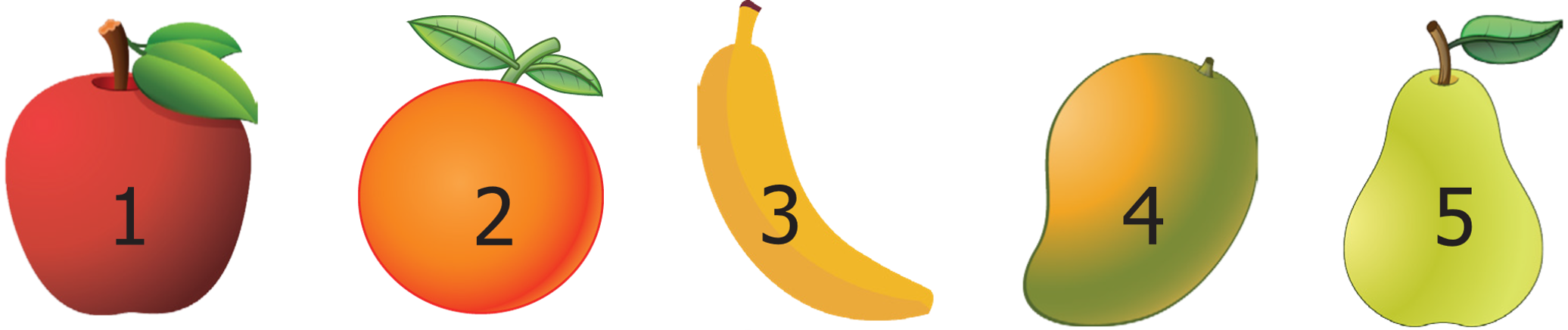 3
Luyện tập thao tác nhấn phím số, phím điều khiển
Bài 4
EM HỌC TIẾNG ANH VỚI CHỦ ĐỀ TRÁI CÂY
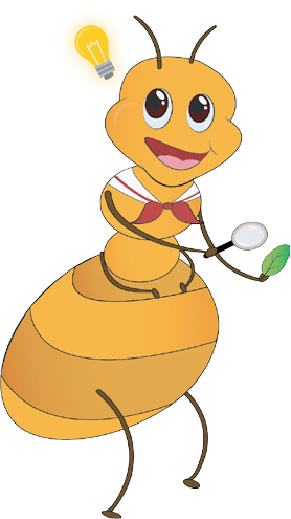 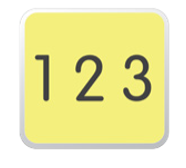 Thực hành thao tác nhấn phím số, điền số thích hợp vào ô trống
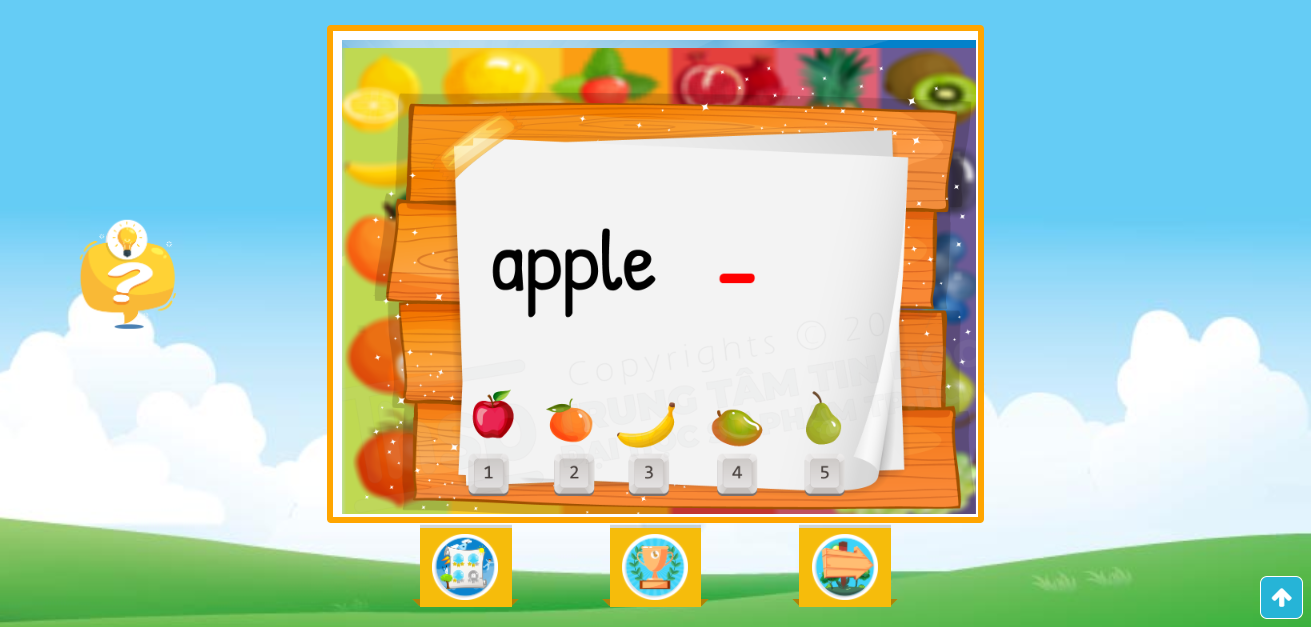 https://online.khangphuc.vn/
Luyện tập thao tác nhấn phím số, phím điều khiển
Bài 4
EM HỌC TIẾNG ANH VỚI CHỦ ĐỀ TRÁI CÂY
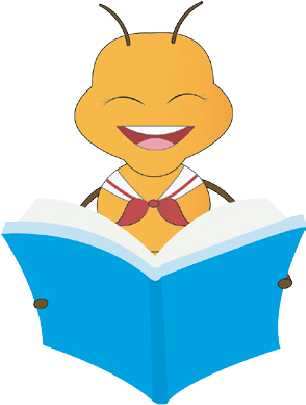 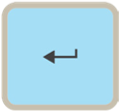 Thực hành thao tác nhấn phím điều khiển, sử dụng phím di chuyển để thực hiện yêu cầu
Chọn ô thích hợp
apple
pear
banana
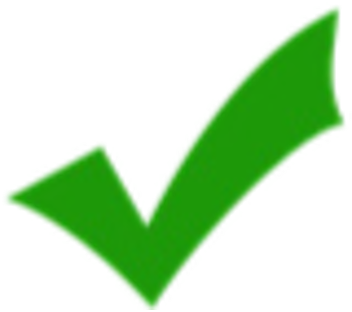 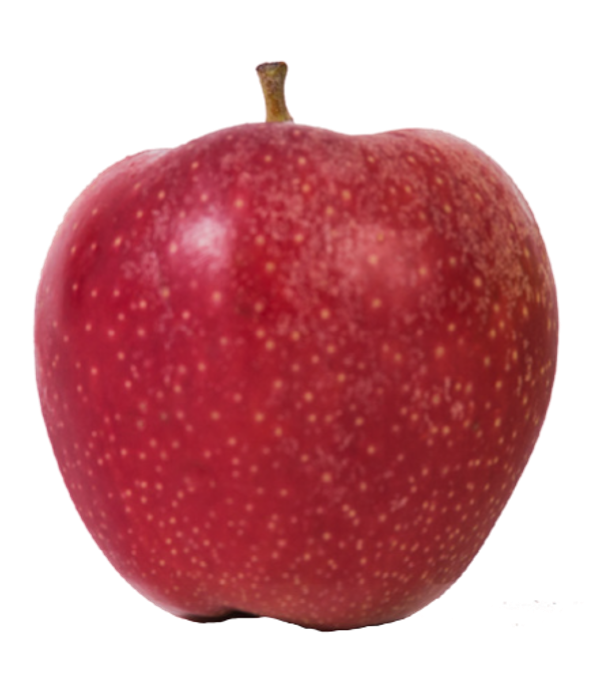 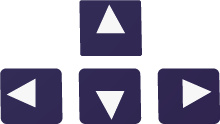 Luyện tập thao tác nhấn phím số, phím điều khiển
Bài 4
EM HỌC TIẾNG ANH VỚI CHỦ ĐỀ TRÁI CÂY
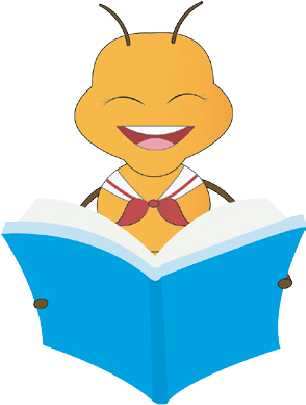 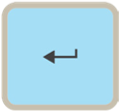 Thực hành thao tác nhấn phím điều khiển, sử dụng phím di chuyển để thực hiện yêu cầu
Chọn ô thích hợp
apple
pear
banana
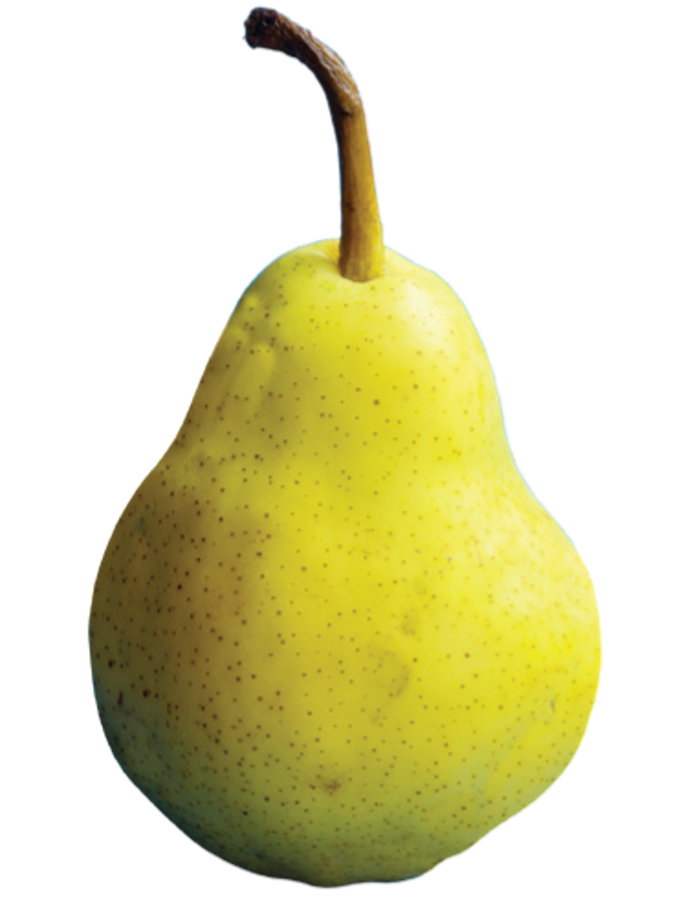 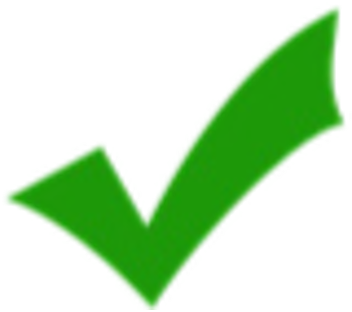 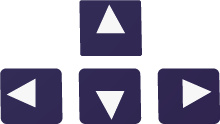 Luyện tập thao tác nhấn phím số, phím điều khiển
Bài 4
EM HỌC TIẾNG ANH VỚI CHỦ ĐỀ TRÁI CÂY
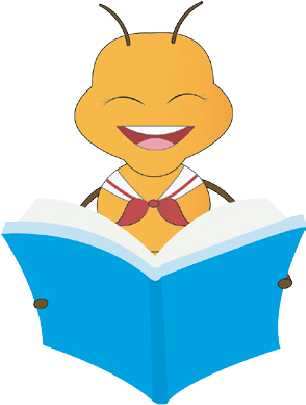 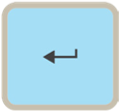 Thực hành thao tác nhấn phím điều khiển, chọn từ thích hợp
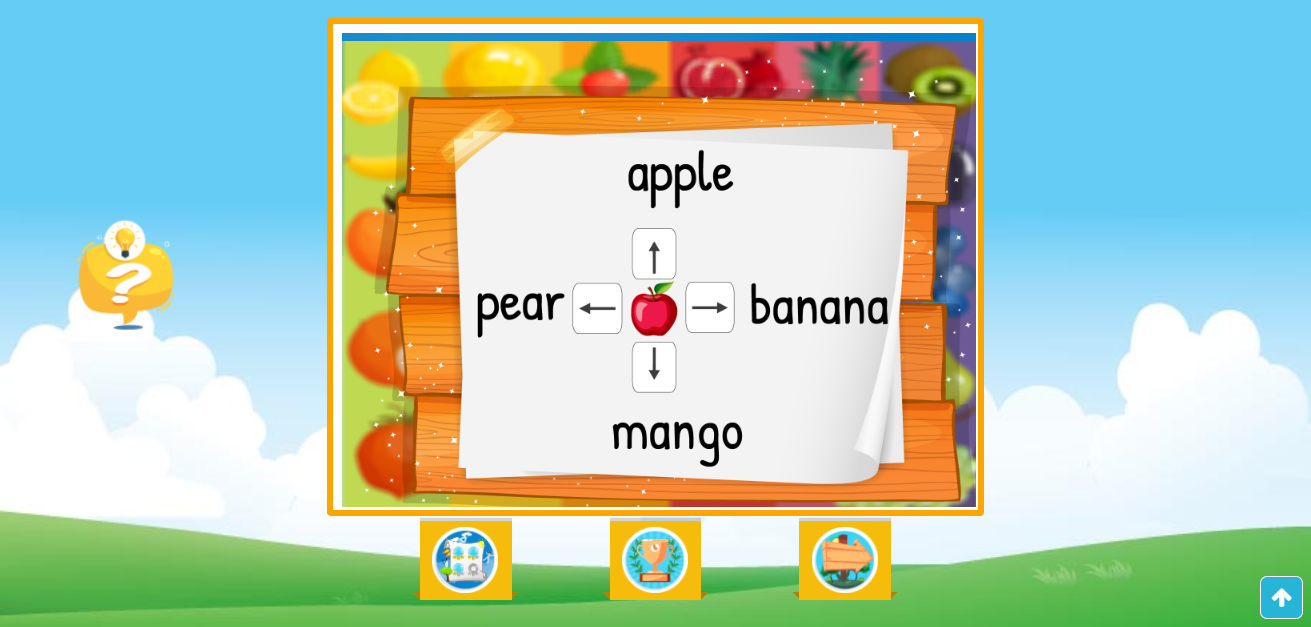 https://online.khangphuc.vn/
Luyện tập thao tác nhấn phím số, phím điều khiển
Bài 4
EM HỌC TIẾNG ANH VỚI CHỦ ĐỀ TRÁI CÂY
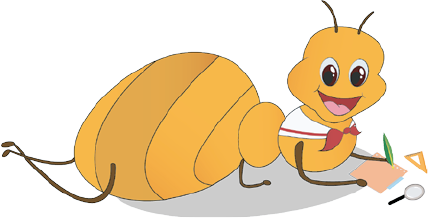 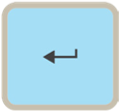 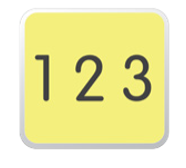 Thực hành thao tác nhấn phím số, phím điều khiển, điền số thích hợp vào ô trống
Đếm số quả có trong hình cho trước. Nhấn Enter để kiểm tra kết quả
4
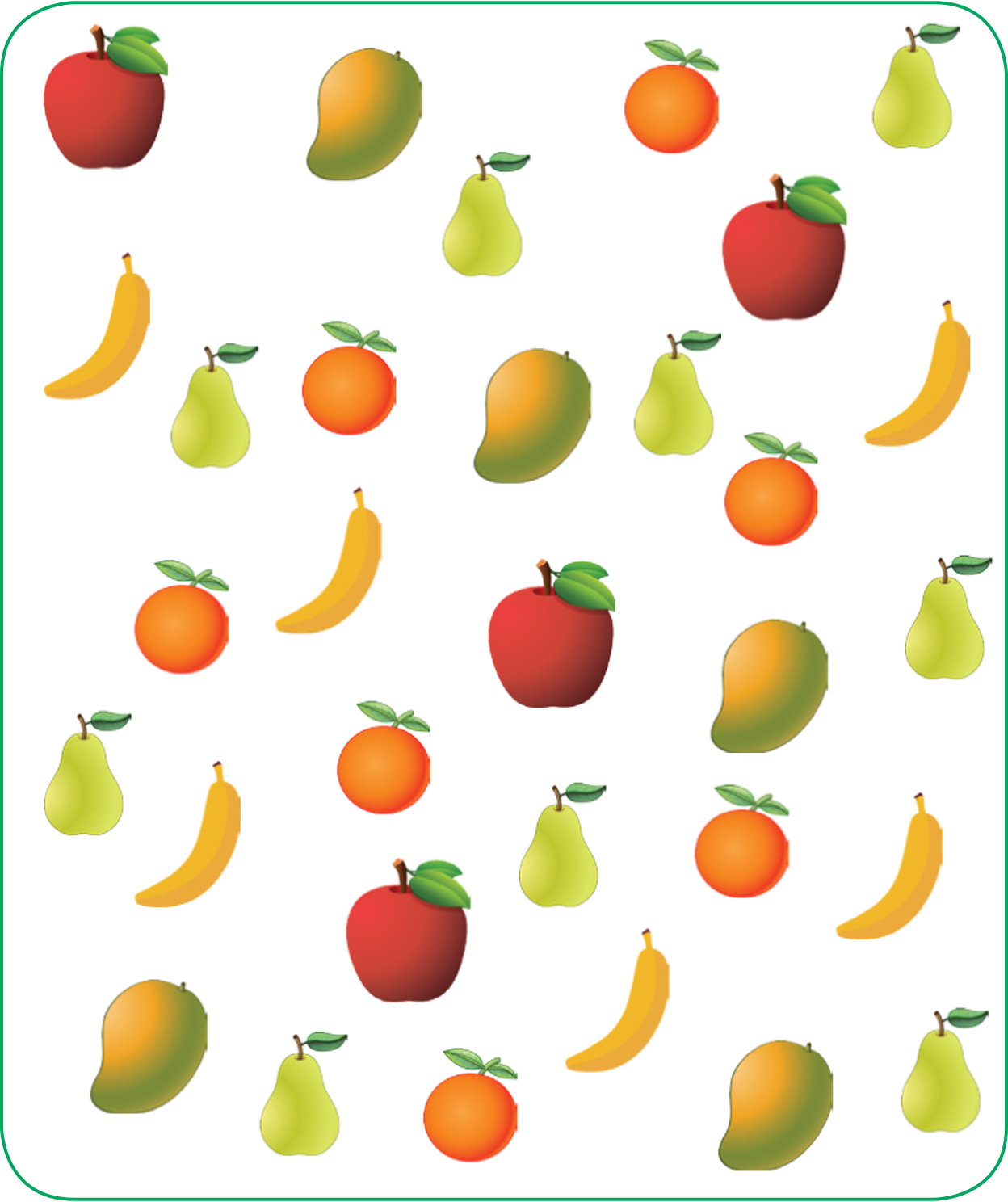 apple
orange
banana
mango
pear
7
6
5
Enter
4
7
6
5
9
9
Luyện tập thao tác nhấn phím số, phím điều khiển
Bài 4
EM HỌC TIẾNG ANH VỚI CHỦ ĐỀ TRÁI CÂY
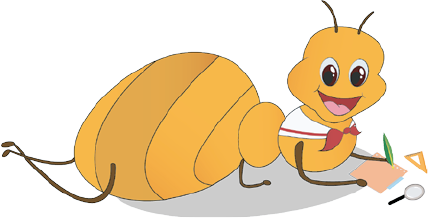 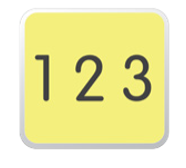 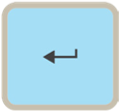 Thực hành thao tác nhấn phím số, phím điều khiển, điền số thích hợp vào ô trống
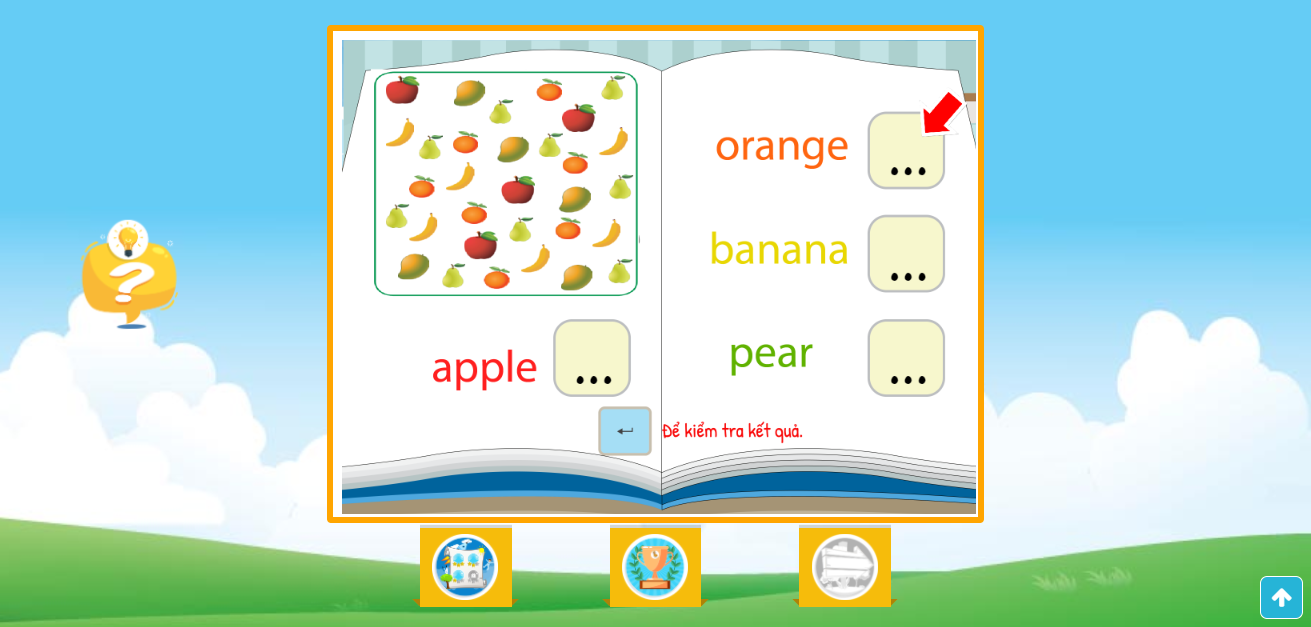 https://online.khangphuc.vn/
TIẾT HỌC KẾT THÚC
HẸN GẶP LẠI CÁC EM TIẾT HỌC SAU